Creating and Leveraging Collegiality for Leadership Effectiveness  
Thursday, June 18 at 1:00 p.m.-2:00 p.m.
Michelle Velasquez Bean, At-Large Representative
Karen Chow, Area B Representative
Session Description
You’re a leader and stuff is coming at you from all sides. How do you handle all the requests and all the haranguing, and stay sane? One of the myths of being a leader is that you have to handle everything alone. Join this session to learn how the presenters and others create and leverage a collegial working team to be the best leader possible and to help strengthen your senate. The session will provide concrete strategies and effective practices, as well as opportunities for participation and reflection.
2
SCENARIO
Directions: Please read scenario below and be ready to reflect on your ideas and feelings on what is occuring.
You are in a local committee meeting. There are colleagues from various campus departments. The committee is trying to determine services for vulnerable student populations and how they will be funded. 
You are advocating for resources to be funneled to students experiencing homelessness, and a colleague says, “All our students are important, and how can we determine who is more vulnerable or in need? But of course, you know what’s best for all of us.  I wish you would be more civil and collegial.”
3
Today, we will . . .
Present a scenario for reflection
Deconstruct “collegiality”
Discuss how to frame courageous conversations 
Provide tools for engaging and addressing microaggressions and microinvalidations
Reflect and chat on levels of comfort

Grab a pen and scratch paper
4
[Speaker Notes: We know everyone will have differing opinions and we respect that.  

We invite you to come to this space today with an open rawness--a heart and mind of empathy and understanding.
Today will be about reflecting on systems, not any one person.

We will re-read the scenario as you go GRAB a PEN and PAPER.]
Concentric Circles: Where are you?
DISCOMFORT
RISK
COMFORT
[Speaker Notes: Using your pen, mark with an X inside ONE of the circles--what are you feeling after reading the scenario?
Are you feeling . . .
COMFORT--is a place where you feel at EASE, with no tension.  The environment you can imagine in this scenario is okay--you feel comfortable navigating the things occurring. Or maybe you are placing yourself in that zone to feel safe?
RISK ZONE--this is where you feel most willing to take some risks--a place that is most ready for learning and openness to others with curiosity and earnest interest. 
DISCOMFORT--this is the DANGER zone. This is when one feels tense or fearful or defenses go up.  Sometimes you get angry or may even want to escape and get to a safe space. 

Staying in the Danger Zone takes a lot of energy and emotional toll.  It’s where we go to a less rational state.  
So, if you feel yourself go to the Discomfort/Danger Zone, then recognize and label it, so you can move into the RISK zone to consider ideas and perspectives you have not thought of before.]
SCENARIO
Directions: Please read scenario below and be ready to reflect on your ideas and feelings on what is occuring.
You are in a local committee meeting. There are colleagues from various campus departments. The committee is trying to determine services for vulnerable student populations and how they will be funded. 
You are advocating for resources to be funneled to students experiencing homelessness, and a colleague says, “All our students are important, and how can we determine who is more vulnerable or in need? But of course, you know what’s best for all of us.  I wish you would be more civil and collegial.”
6
Deconstructing Collegiality: 
A Bit of History
Medieval European creation to vet faculty peers’ work
Allowing scholars into the exclusive collegium
To disseminate teachings in the name of the group
Today’s common definition 
Implies a collegium where everyone is equal and represented
Refers to collegiality as ideal “professional” behavior
Challenging “collegiality”
Used in shared governance and collegial consultation benefits: Are we using power to advance equity?
Consider power dynamics: Are we wielding power to oppress or shut another colleague down?
Remember equity: Are we truly equal or are there systemic barriers for some?
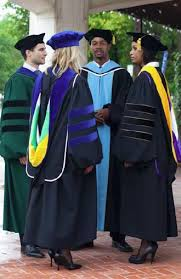 7
[Speaker Notes: (Source: Alleman, et. al)

Assuming the following definitions:
Collegiality--Does it include those beyond the dominant white male culture that established the collegium in medieval times?
Discourse--the way we speak and write shaped by structures in our society.  Who shapes that discourse?
Professional and civil--who defines that?
Systemic barriers--historically underrepresented faculty and implicit bias in hiring; non-tenured track and adjunct faculty.]
Deconstructing Collegiality: 
Key Questions
From where has the “discourse of collegiality” come and how has it been promoted? 
Whose interest might the “discourse of collegiality” serve and who might it hurt or oppress?
What role do we play in upholding the “discourse of collegiality”?
What do we want the collegium and the discourse of collegiality to look like today and in the future?
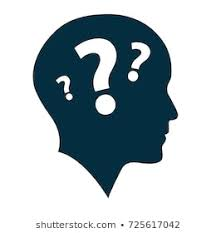 8
[Speaker Notes: Do we want to uphold the status quo or do we want to consider ourselves supporting “community” and diverse voices instead?

Community--is essential because humans need other humans! 
Remember that collective thinking and action is more powerful than our individual efforts. (Love, DeJong, Hughbanks)

Let’s work to heal, restore, and connect! 
	We should not wield our positions of power to oppress or shut another colleague down.  
It should not be a weapon--it should be a shield of protection to build community.]
What works?
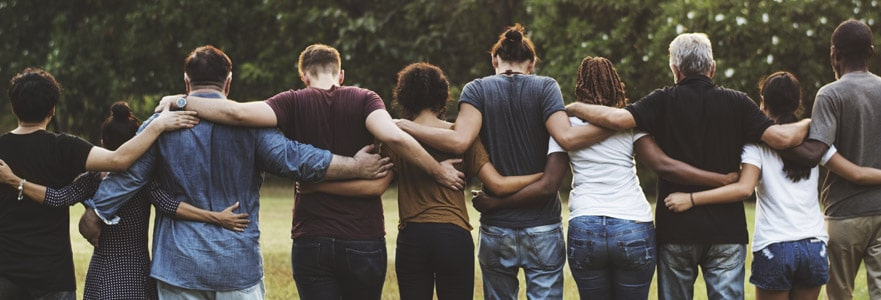 9
Framing Courageous Conversations
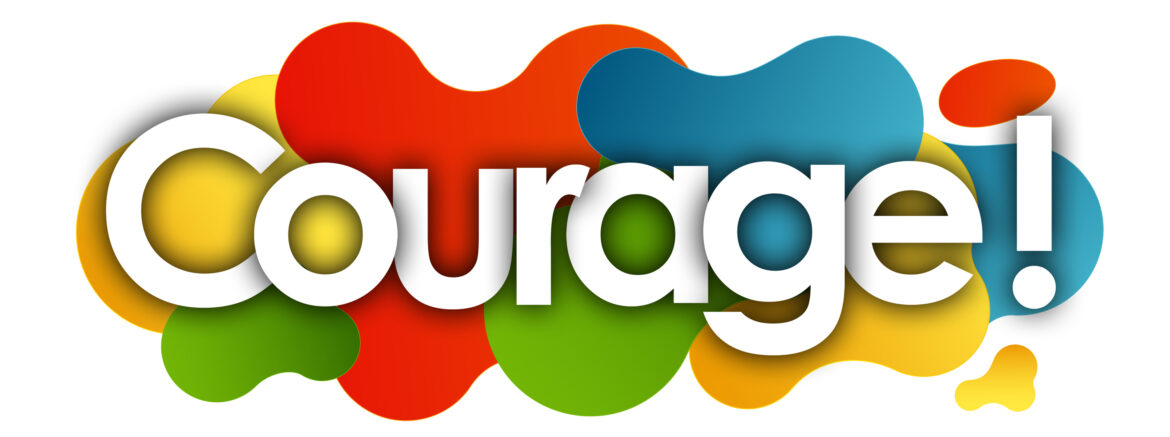 Ask the WHY 
Is it the right thing to do? 
Who does it benefit?
Does it align to our goal(s) or vision?
Is there a negative impact? On whom?
Focus on policy not people
Focus less on the personal issue and more on the problem solving
Aim to change behavior--we cannot change beliefs
Invest in community
Keep the focus on building a collective team instead of emboldening individualism
Allow for the organic community foundation--don’t get stuck in the idea of “perfection” before you start
[Speaker Notes: “Liberation is the creation of relationships, societies, communities, organizations and collective spaces characterized by equity, fairness, and the implementation of systems for the allocation of goods, services, benefits and rewards that support the full participation of each human and the promotion of their full humanness.” (Love, Dejong, Hughbanks  2013) 

Return back to your FRAMING--ask the WHY? (goal, vision, passion, centering)

PEOPLE--often will want to go to the moral binary-- the focus on “good intent”
But avoid making space for an excuse for bad behavior  
Ask if it is a reasonable request vs. making an accusation
Feelings may be that uncomfortable zone when addressing bias, racism, and sexism.  
But SELF-REFLECTION is the key--that is the courage. The weakness is living off and decision-making based on our bias. The narrative and lived experiences of whole human beings is just the beginning of the conversation. It is needed.

REMEMBER COMMUNITY!]
“Huddle” with those who will help and give feedback on identifying the issue and strategizing how to deal with it with empathy and love.
Holding each other up does not always mean agreeing with each other, but does mean calling in behaviors not aligned with your goals and vision.
“The main goal [of allies] is to develop relationships of solidarity, mutuality and trust, rooted in a praxis of intentional anti-racist thought, action and reflection.” --Raible qtd in Goodman
If you are neutral in situations of injustice, you have chosen the side of the oppressor. --Desmond Tutu
The Huddle
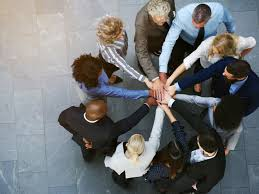 11
[Speaker Notes: Put your energy into those in your HUDDLE of EMPATHY.

“We need to start safeguarding each other to start healing each other’s pain.” (Dr. Ramani: https://www.youtube.com/watch?v=4aZKNck6LDE&feature=youtu.be)

STOP embolding the patterns of toxic behavior couched in “discourse of collegiality.”
STOP FEEDING those who oppress and invalidate.
TAKE away the audience and the oppressors will collapse.]
Courageous Conversations: Recommendations
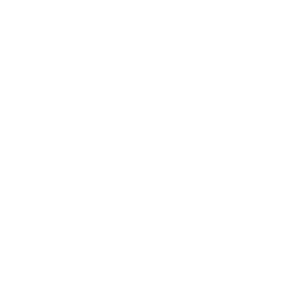 Set up community norms and team goals outside of the dominant lens
Return to college vision and values
Lead with love and trust vs. power and hate 
Listen with open rawness and wonder
12
[Speaker Notes: Kendi: “What if instead of a feelings advocacy we had an outcome advocacy that put equitable outcomes before our guilt and anguish?” (p.210)

RECOMMENDATIONS: 1, 2, 3, 4

OPEN RAWNESS: What if we frame every conversation and focus every dialogue on changing action and our behavior, not feelings.  
Setting and returning to goals and values when listening to diverse voices means not just making yourself feel better, but rather loving others enough to put yourself second.  That’s the power you have as a leader!]
Redirect
Intervene, correct, pull aside
Ask probing questions for clarity
I think I heard you say . . . What do you mean by that?
I want to make sure I understand what you were saying. Were you saying that . . . ?
Values clarification
You know, in this department, we work hard to create space that is safe and welcoming for all. What you just said is not in alignment and/or inconsistent with our institutional values that prioritize equity and inclusion.
Emphasize your own thoughts and feelings
When I hear you comment, I think/feel . . .
Many people might take that to mean . . .
In my experience, . . .
Next steps
The next time you encounter this situation, you may want to consider doing . . .
R. A. V. E. N. 
(Dr. Luke Wood and Dr. Frank Harris)
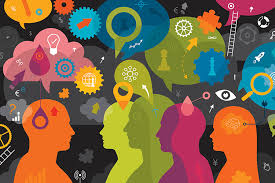 13
[Speaker Notes: Effective TOOLS to use:
RAVEN method 
REDIRECT: Decide calling in vs. calling out: What’s effective? Do I know this person well?

ASK: If you feel it, ask for CLARIFICATION. 
Listen for microaggressions and racialized microassaults: “THOSE” students. “She’s so touchy feely.” “I can’t even understand him with his accent.” “She’s so lazy.” “Here comes trouble”
Microinvalidations and microinsults: “Oh, you have a Ph.D.?” “You didn’t answer my question.” “Girls don’t do well in STEM usually” “You speak really good English” “I don’t see color” “I understand what you’re going through, I grew up poor”

VALUES CLARIFICATION:
Ask what they mean? 
Remind them of the established COMMUNITY NORMS and COMMITTEE GOALS.

EMPHASIZE OWN FEELINGS: 
Use HUDDLE TEAM--cultivate and consult your team and ask for support ahead of time!
GIVE what they can DO NEXT instead of flipping to a dominant culture lens

Handout and videos at the end of slides!
Remember that SELF-REFLECTION is the key--coded language is deep seeded in the “discourse of collegiality”]
Am I intellectualizing or actualizing a safe space for diverse voices?
Am I “going along to get along” or are I am going to speak up when something is off?
Will I speak up when I see exclusionary behavior or hear unwarranted comments?
Will I celebrate the discomfort? Am I willing to grow, listen, engage, and acknowledge others for their diverse perspectives? 
Am I engaging in liberation and healing and not self-loathing or denial?
The Teamwork
Self-Reflection Questions
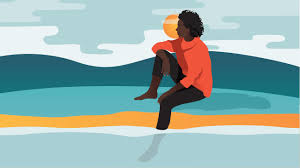 14
[Speaker Notes: BYSTANDER INTERVENTION:
Speak up--DON’T give bullies hiding behind archaic ideas of “collegiality” a FREE PASS! 
Be willing to hear what others are saying is not working--see something say something!
Be a witness to the exclusionary behavior--the aim is not to change that person but to show observers that there is another alternative. 
CELEBRATE DISCOMFORT: We should all be exercising this muscle! And remember that DEFENSIVENESS doesn’t help anyone. That doesn’t help anyone feel safe.
If you have the power and privilege to change something, a system that creates barriers to diverse voices, then do something to change it.  That’s CIVIL--that’s common HUMANITY! That’s empathy and equity.]
Scenario Review:
Mark your CIRCLE again
You are in a local committee meeting. There are colleagues from various campus departments. The committee is trying to determine services for vulnerable student populations and how they will be funded. You are advocating for resources to be funneled to students experiencing homelessness, and a colleague says, “All our students are important, and how can we determine who is more vulnerable or in need? But of course, you know what’s best for all of us. I wish you would be more civil and collegial.”
15
Reflection
Did you move into a new ZONE?
DISCOMFORT
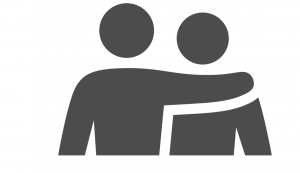 Risk
COMFORT
16
Let’s CHAT
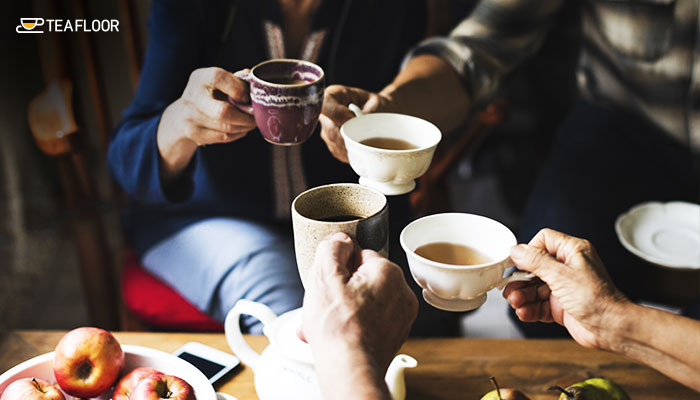 17
Tools and References
ASCCC Effective Dialogue Tools
Tools for Building Professional Community
Open Rawness Handout
PBS Student Clips on Microassaults and Microinvalidations  
YouTube Video on Microaggressions
UCLA Handout on Microaggressions
18
[Speaker Notes: References:
Alleman, N. F., Allen, C. C., & Haviland, D. (2017). Collegiality and the Collegium in an Era of Faculty Differentiation. ASHE Higher Education Report, 43(4), 1–131. 
Goodman, Diane J. (2011). Promoting Diversity and Social Justice: Educating People from Privileged Groups. New York: Routledge. 
Kendi, Ibram X. (2019). How to be an Antiracist. New York: One World.
Love, Barbara, Dejong, Keri, and Hughbanks, Christopher (2007). Critical Liberation Theory. Social Justice Education. Amherst: University of Massachusetts.  
Protocols. School Reform Initiative. Accessed at https://www.schoolreforminitiative.org/protocols/.
Wood, Luke and Frank Harris, III. (2020). How to Respond to Microaggressions When They Occur. Diverse: Issues in Higher Education. CMA Publications. Accessed at https://diverseeducation.com/article/176397/.]
THANK YOU
Technical visit or any questions
email info@asccc.org 


Our contact info
mbean@riohondo.edu
chowkaren@deanza.edu
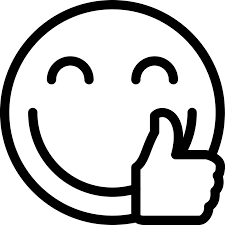 19